Семья и детский сад – два важных института социализации детей. Воспитательные функции их различны, но для всестороннего развития личности ребенка необходимо их взаимодействие.
Взаимодействие семьи и детского сада в условиях ФГОС ДО
Ст. 44 ФЗ – гласит 
«Родители имеют право на обучение и воспитание детей перед всеми другими лицами. Они обязаны заложить основы физического, нравственного и интеллектуального развития личности ребенка»
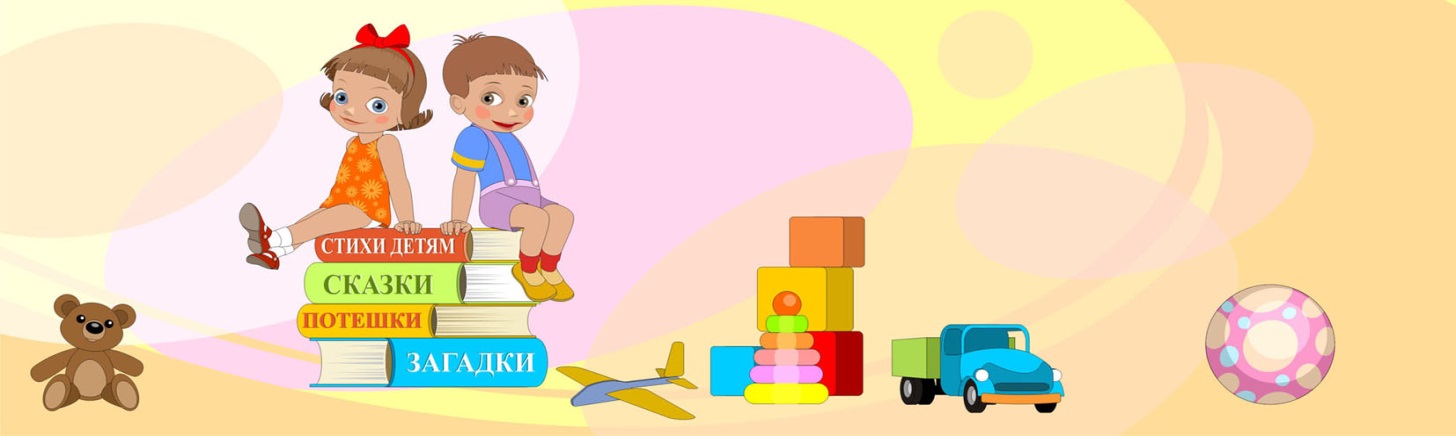 Цели педагогов:
Создание единого пространства развития ребенка в семье и ДОУ;
- Сделать родителей участниками воспитательного процесса;
Достичь высокого качества в развитии;
- Удовлетворение интересов родителей и детей.
Задачи педагогов:
Включение родителей в целенаправленное образование своих детей наравне с детским садом;
-изменение ценностного отношения сотрудников детского сада к семье.
Партнерские отношения
СЕМЬЯ
Профессиональная компетентность педагогов и педагогическая культура родителей
Одинаковый результат:
- здоровый, смышленый, инициативный и морально адекватный ребенок, который сможет успешно продолжить свое образование в школе.
ЗАДАЧА ФГОС ДО
Обеспечение психолого-педагогической поддержки семьи и повышение компетентности родителей (законных представителей) в вопросах развития, образования, охраны и укрепления здоровья детей.
ДОУ обязано:
Информировать родителей и общественность относительно целей дошкольного образования, общих для всего образовательного пространства РФ, а также о Программе;

Обеспечить открытость дошкольного образования;

Создать условия для участия родителей в образовательной деятельности;

Поддерживать родителей в воспитании детей, охране и укреплении здоровья;

-Обеспечить вовлечение семей непосредственно в образовательную деятельность. В том числе посредством создания образовательных  проектов;

- Создавать условия для взрослых по поиску, использованию материалов, обеспечивающих реализацию Программы.
ЗАДАЧИ ДЕТСКОГО САДА
-«Повернуться» лицом к семье, оказать педагогическую помощь, привлечь семью на свою сторону в плане единых подходов в воспитании ребенка;

-учитывать дифференцированный подход к каждой семье, социальный статус семьи и степень заинтересованности родителей в воспитании своих детей;

-сделать родителей  участниками полноценного воспитательного процесса.
ЦЕЛИ ПЕДАГОГОВ:
Обеспечить психолого-педагогическую поддержку семьи и повысить компетентность родителей (ФГОС ДО);
Установить партнерские отношения с семьей каждого воспитанника;
Создать атмосферу взаимопонимания, общности интересов, эмоциональной взаимной поддержки м/у ДОУ и семьей;
- Оказать помощь родителям в воспитании детей и активизировать  их воспитательные умения.
ОСНОВНЫЕ ПРИНЦИПЫ ПАРТНЕРСТВА ДОУ И СЕМЬИ
доброжелательность
открытость
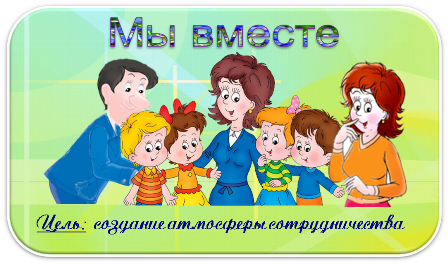 сотрудничество
Индивидуальный подход
динамичность
Основные направления работы с родителями в условиях реализации ФГОС
Наглядно-информационное направление
Используется при планировании организационно-педагогической работы с родителями
Досуговое направление
Призвано установить теплые доверительные отношения, эмоциональный контакт между педагогами и родителями, между родителями и детьми
Познавательное направление – направлено на ознакомление родителей с возрастными и психологическими особенностями детей дошкольного возраста, формирование  практических навыков воспитания
Информационно-аналитическое направление
Направлено на выявление интересов, потребностей, запросов родителей, уровня их педагогической грамотности, установление  эмоционального контакта между педагогами, родителями и детьми
Перспективы работы мы видим в поиске нового содержания работы с родителями
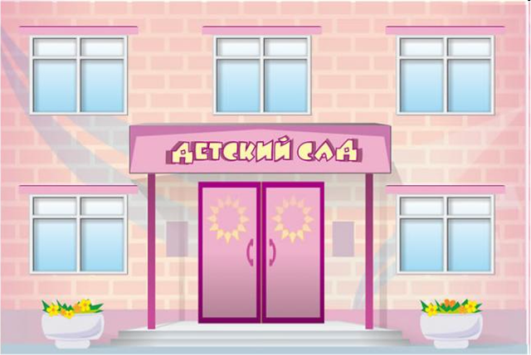